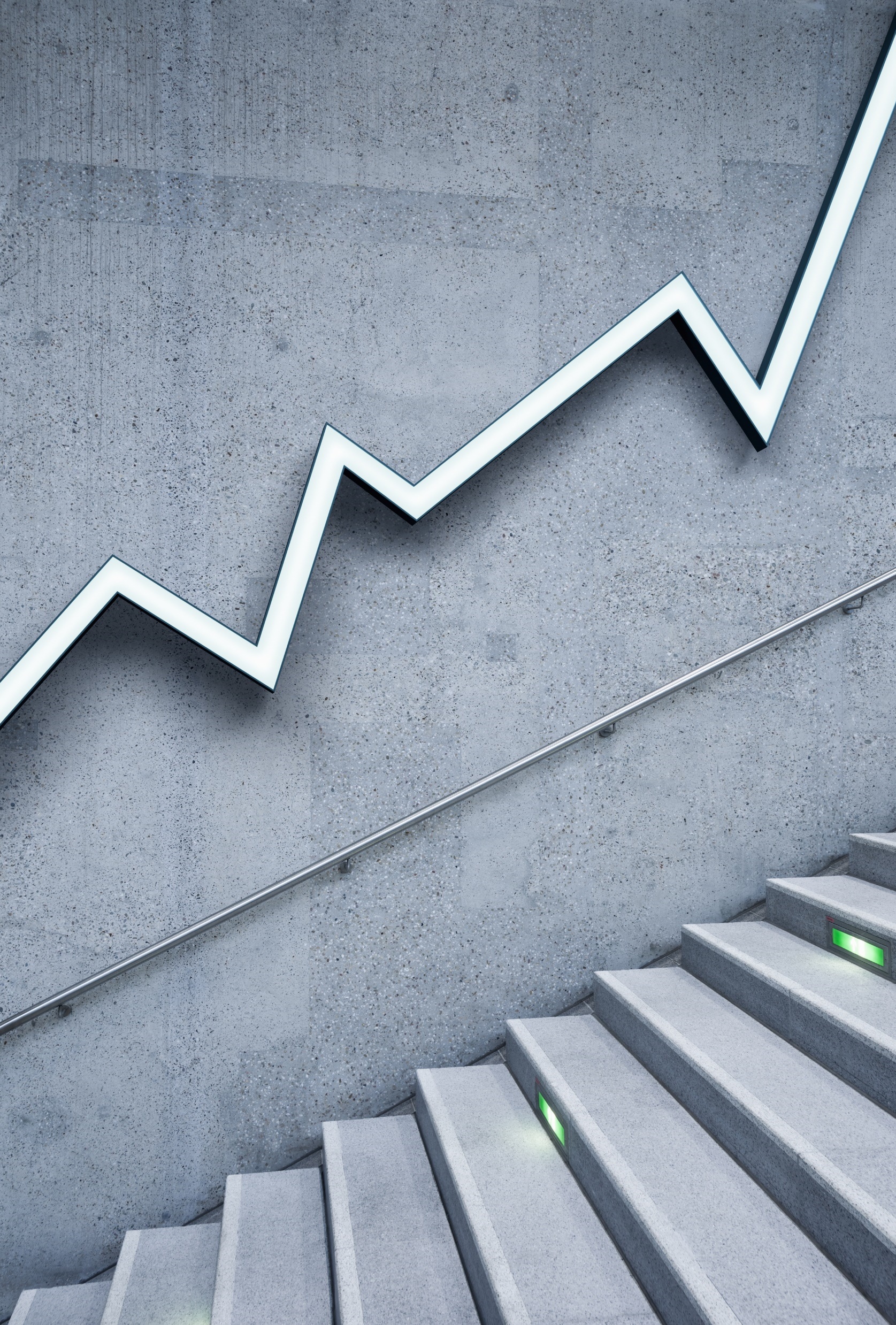 «ΣΥΜΒΟΥΛΕΥΤΙΚΗ ΨΥΧΟΛΟΓΙΑ ΣΕ ΕΙΔΙΚΟΥΣ ΠΛΗΘΥΣΜΟΥΣ» Τρίτη 12:00-15:00Αίθουσα Β3
Δρ. Καρακαςιδου ειρηνη
Επίκουρη καθηγητρια συμβουλευτικης ψυχολογιας
Κωδικός μαθήματος στο Προπτυχιακό Πρόγραμμα Σπουδών: 6361 Διδακτικές μονάδες:	 3Πιστωτικές μονάδες (ECTS): 4Ώρες Διδασκαλίας / εβδομάδα: 3Κατηγορία: Υποχρεωτικό-Επιλογής
Βαςικες πληροφοριες
Σκοπός
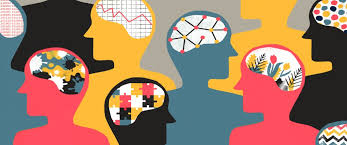 [Speaker Notes: Σκοπός του μαθήματος αυτού είναι να εισαγάγει τους φοιτητές στις βασικές αρχές της συμβουλευτικής ψυχολογίας και σε συγκεκριμένες πρακτικές, έτσι όπως εφαρμόζονται σε ειδικούς πληθυσμούς. Πιο συγκεκριμένα στο παρόν μάθημα μελετώνται οι βασικές θεωρίες που υποστηρίζουν την πρακτική συμβουλευτικής σε πληθυσμούς που θεωρούνται ευάλωτοι, όπως είναι μέλη διαφόρων μειονοτικών ομάδων, συμπεριλαμβανομένης της εθνοτικής καταγωγής, της ηλικίας, του φύλου, του σεξουαλικού προσανατολισμού και των ατόμων με αναπηρία. Ακόμα στα πλαίσια του μαθήματος αυτού περιγράφονται οι νεότερες και μεταμοντέρνες θεωρίες αναφορικά με την ευάλωτη φύση του ανθρώπου την κατανόηση της διαφορετικότητας όπως και του διαφορετικού κοινωνικού-πολιτισμικού πλαισίου.]
Περιεχόμενο
Το μάθημα αυτό αποτελείται από διαλέξεις αφιερωμένες σε ειδικούς πληθυσμούς και πιο συγκεκριμένα στο πως οι βασικές αρχές της συμβουλευτικής ψυχολογίας εφαρμόζονται σε αυτούς. Στο εύρος της θεματικής του παρόντος μαθήματος περιλαμβάνονται άτομα που ανήκουν σε εθνοτικές και φυλετικές μειονότητες, άτομα διαφορετικής ηλικίας, ΑΜΕΑ, η διαφορετικότητα βάσει σεξουαλικού προσανατολισμού καθώς και άτομα με χρόνιες και καταλυτικές ασθενείς, όπως και οι φροντιστές τους. Το μάθημα αυτό δεν θα μπορούσε παρά να περιλαμβάνει ηθικά και δεοντολογικά ζητήματα καθώς και την σύνδεση των συμβουλευτικών ψυχολόγων με την διεπιστημονική κοινότητα.
Διαλέξεις
Εισαγωγή. Συμβουλευτική Ψυχολογία: ορισμοί και τομείς εφαρμογής. Κοινωνική σημασία της συμβουλευτικής ψυχολογίας  
Θέματα που απασχολούν τη συμβουλευτική ψυχολογία σε σχέση με ευαίσθητες ομάδες
Προκαταλήψεις και στερεότυπα: ο ρόλος της συμβουλευτικής, οι πεποιθήσεις και οι προσδοκίες του συμβούλου.
Η πολυπολιτισμικότητα στη συμβουλευτική
Συμβουλευτική παιδιών και εφήβων (ανηλίκων)
Συμβουλευτική στην Τρίτη ηλικία
Συμβουλευτική ψυχολογία και ειδική αγωγή
Συμβουλευτική και Σεξουαλικός προσανατολισμός/Ταυτότητα Φύλου
Συμβουλευτική γυναικών (με την οπτική του φύλου)
Η συμβουλευτική σε ασθενείς  και φροντιστές
Δεοντολογία και θέματα διεπιστημονικότητας
Προγράμματα Συμβουλευτικής Ψυχολογίας σε ειδικούς πληθυσμούς
Τι άλλο θα θέλατε να μάθετε?
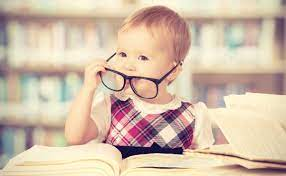 Προτεινόμενα συγγράμματα
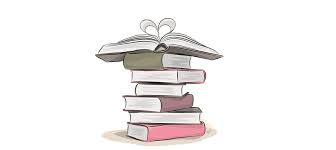 Αθανασιάδου Χριστίνα (2020). Συμβουλευτική ψυχολογία. Εκδόσεις: Gutenberg (Συλλογικός τόμος) Κωδικός Βιβλίου στον Εύδοξο: 94689204 (1η επιλογή)
Μαλικιώση-Λοίζου Μαρία & Άκης Γιαβαζολιάς (2020). Συμβουλευτική ψυχολογία: Σύγχρονα Ζητήματα Έρευνας και Πρακτικής. Εκδόσεις: Πεδίο Κωδικός Βιβλίου στον Εύδοξο: 33114072
Η ύλη του μαθήματος θα περιλαμβάνει ΟΛΕΣ ΤΙΣ ΔΙΑΛΕΞΕΙΣ!
Τι θα μάθω?
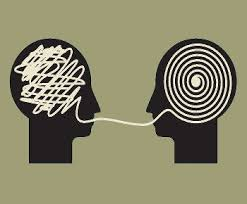 Aκαδημαϊκές γνώσεις
Δεξιότητες
Προσωπικές στάσεις
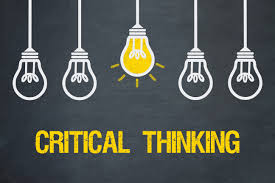 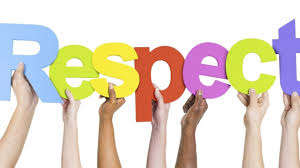 Μέθοδοι αξιολόγησης
1. Γραπτές Εξετάσεις: 100% (10 βαθμοί)
Η αξιολόγηση θα γίνει με βάση την συμμετοχή των φοιτητών σε γραπτές εξετάσεις, οι οποίες καλύπτουν την ύλη διδασκαλίας του μαθήματος και αφορούν σε ερωτήσεις πολλαπλής επιλογής, σύντομης απάντησης και περιεκτική ανάπτυξη ενός θέματος κρίσης.
Ή
2. Γραπτή εργασία: 100% (10 βαθμοί) 
Οι φοιτητές καλούνται να δουλέψουν σε ένα σενάριο που θα τους δοθεί από την διδάσκουσα και θα αφορά στην άσκηση συμβουλευτικής σε έναν ειδικό πληθυσμό (σύντομα θα δοθούν περισσότερες πληροφορίες)
ΚΑΛΗ μας ΑΡΧΗ!
irene_karakasidou@panteion.gr
Let’s break the ice
Τι είναι η συμβουλευτική: Ορισμοί
Η συμβουλευτική είναι μια σκόπιμη, ιδιωτική συνομιλία η οποία προκύπτει από την πρόθεση ενός προσώπου (ζευγαριού ή οικογένειας) να στοχαστεί και να επιλύσει ένα πρόβλημα και η προθυμία ενός άλλου προσώπου να βοηθήσει σε αυτή την προσπάθεια.
(McLeod, 2013)
Τι είναι η συμβουλευτική: Ορισμοί
Η Συμβουλευτική είναι μια διαδικασία αλληλεπίδρασης μεταξύ του Ειδικού και του ατόμου ή των ατόμων που απευθύνονται σ’ αυτόν, η οποία προσεγγίζει κοινωνικά, συναισθηματικά, πολιτισμικά και κοινωνικοοικονομικά θέματα. 
Ο γενικός στόχος της Συμβουλευτικής είναι να δώσει στα άτομα ευκαιρίες να επεξεργαστούν θέματα που τα απασχολούν με σκοπό να ζήσουν μια, κατά την κρίση τους, περισσότερο ικανοποιητική και ολοκληρωμένη ζωή, τόσο σε προσωπικό επίπεδο αλλά και ως μέλη μιας ευρύτερης κοινωνίας.
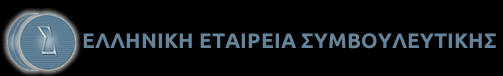 Η «Συμβουλευτική Ψυχολογία» είναι η ειδίκευση της Ψυχολογίας, η οποία διευκολύνει την δια βίου προσωπική και διαπροσωπική λειτουργικότητα, εστιάζοντας σε συναισθηματικές, κοινωνικές,  επαγγελματικές, εκπαιδευτικές, αναπτυξιακές, καθώς και ανησυχίες που συνδέονται με την υγεία και την οργανωτική συμπεριφορά.
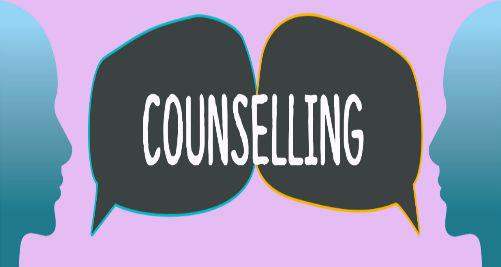 Εστίαση συμβουλευτικής ψυχολογίας
•Προώθηση και  θέσπιση προσωπικών στόχων  
•Προσφορά θετικών μοντέλων για ενδυνάμωση των προτερημάτων και δυνατότητα  βέλτιστης λειτουργικότητας και ποιότητας ζωής. 
•Ενασχόληση  με ζητήματα που άπτονται των αλληλεπιδράσεων του ατόμου με το περιβάλλον: διευρύνει τα πλαίσια στα οποία μπορεί να εφαρμοσθεί.
Εστίαση συμβουλευτικής ψυχολογίας
•Εστίαση σε υγιή κομμάτια της προσωπικότητας του ατόμου
•Εστίαση σε ικανότητες
•Έμφαση σε σχετικά βραχύχρονες παρεμβάσεις
• Έμφαση στις αλληλεπιδράσεις ατόμου-περιβάλλοντος, προκειμένου να κατανοήσει την κάθε περίπτωση και να διαμορφώσει κατάλληλα και τις παρεμβάσεις της
•Έμφαση στην εκπαιδευτική και επαγγελματική εξέλιξη και στο εκπαιδευτικό και επαγγελματικό περιβάλλον του ατόμου
Η συμβουλευτική ψυχολογία ασχολείται:
•Βελτίωση ποιότητας ζωής ατόμων με σωματικές, συναισθηματικές και ψυχικές διαταραχές.
•Εστίαση στην ομαλή εξέλιξη, στην υγεία, τις ικανότητες και τα προσόντα. 
•Ενδιαφέρον για την προσαρμογή και τους τρόπους καλύτερης αντιμετώπισης δύσκολων καταστάσεων. 
•Οι βασικοί άξονες αντιμετώπισης των παραπάνω: πρόληψη,  εξέλιξη, εμψύχωση.
Σπουδαιότητα
Θεσμοί όπως:
Η οικογένεια (μορφή, σύνθεση, τρόπος ζωής, κ.α.)
Το σχολείο (προβλήματα συμπεριφοράς, βία, εγγραμματισμός, κ.α.) 
Η εργασία
Η κοινωνία (σύγκρουση αξιών, εγκληματικότητα, οικονομική κρίση, πολυπολιτισμικότητα κ.α.)
 υφίστανται ραγδαίες εξελίξεις και δημιουργούν ανάγκες βοήθειας διαφορετικές από παλαιότερα.
Σπουδαιότητα
•Ανάγκη για εκπαιδευτική, επαγγελματική, ατομική ή άλλη συμβουλευτική. 
•Γονείς,  παιδαγωγοί, εργοδότες και  κοινωνικοί λειτουργοί αναζητούν συμβουλευτική στήριξη για να επιλύσουν τα προσωπικά, διαπροσωπικά, οικογενειακά και εργασιακά  προβλήματα που αντιμετωπίζουν. 
•Ομάδες όπως οι άνεργοι νέοι, οι μετανάστες, οι πρόσφυγες με προβλήματα επαναπατρισμού, οι ηλικιωμένοι, άλλες εκπαιδευτικά, κοινωνικά και επαγγελματικά μειονεκτούσες ομάδες, ή προβλήματα όπως  η εγκληματικότητα, τα ναρκωτικά και η οικονομική και συναισθηματική στέρηση, δημιουργούν έντονη την ανάγκη ανάπτυξης και εφαρμογής της συμβουλευτικής.
Κοινωνική σημασία της συμβουλευτικής ψυχολογίας
Θέματα που απασχολούν τη συμβουλευτική ψυχολογία:
•Το αίτημα των μειονοτήτων και των γυναικών για ίση πρόσβαση στον χώρο της εργασίας και ισότητα ευκαιριών, 
•Ο διάχυτος ρατσισμός, σεξισμός και καταπίεση
•Οι κοινωνικές αναταραχές 
•Ενδιαφέρον της για την επιτυχή αντιμετώπιση μεγάλων κοινωνικών αναγκών
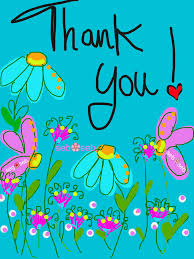